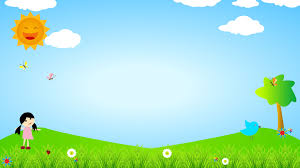 PHÒNG GIÁO DỤC VÀ ĐÀO TẠO QUẬN LONG BIÊN
TRƯỜNG MẦM NON HOA SỮA
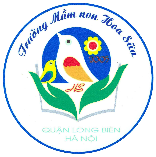 LĨNH VỰC PHÁT TRIỂN NHẬN THỨC
Đề Tài:Tìm Hiểu Về Bệnh Xuất Huyết
Lứa tuổi:(4-5 tuổi)
Giáo viên: Cù Thị Thu Thủy
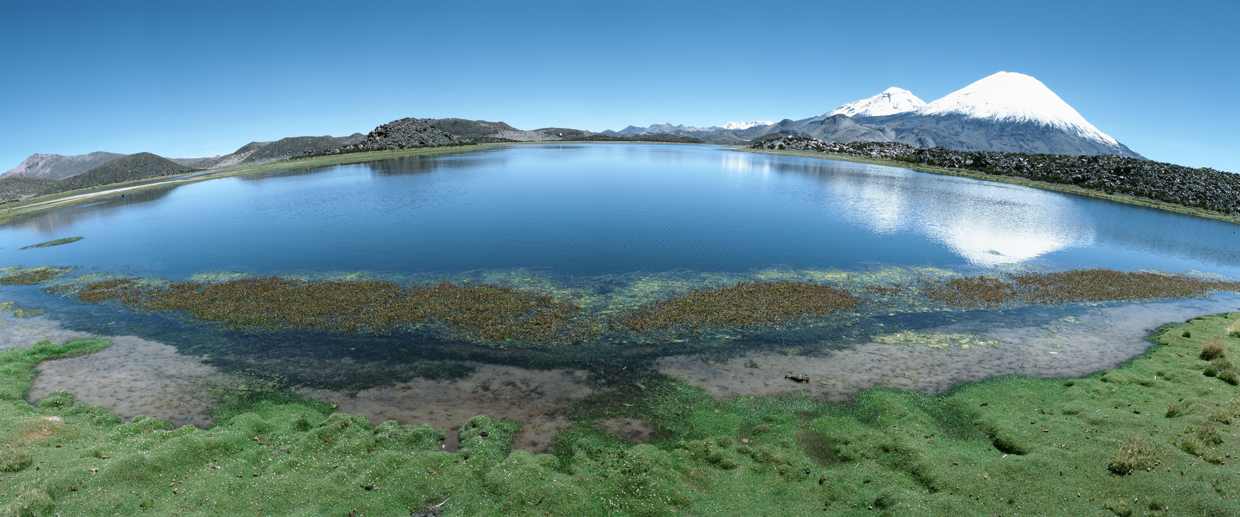 Đề tài :
Bệnh sốt xuất huyết và cách phòng chống
Hình ảnh: Con muỗi vằn
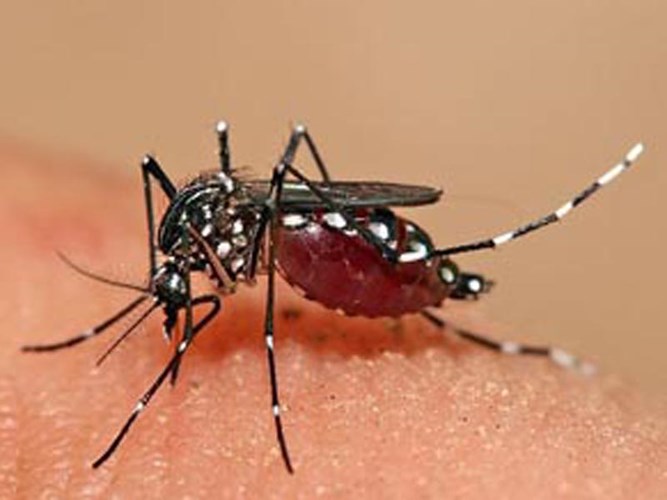 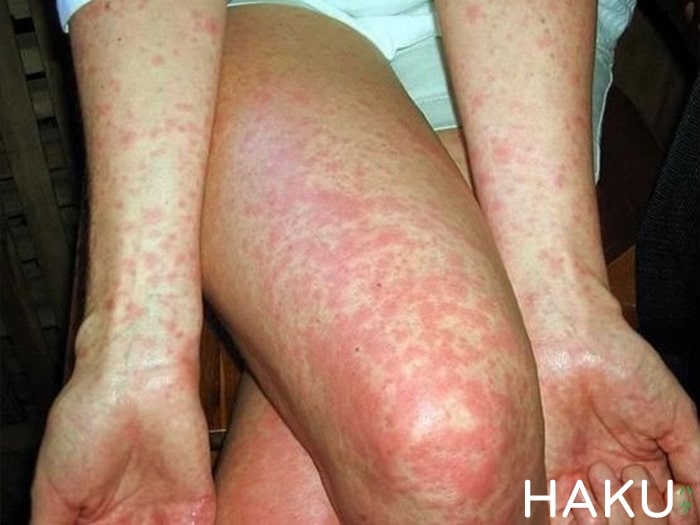